Vysoká škola technická a ekonomická v Českých Budějovicích
Ústav technicko-technologický
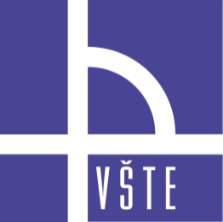 Obhajoba diplomové práce
Keramická krytina na šikmé střeše z pohledu tradice a dneška
Vypracoval:	Bc. Tomáš Kratochvíl
Vedoucí práce: 	Ing. Jan Plachý, Ph.D.
Oponent práce: 	prof. Ing. Věra Voštová, CSc.
České Budějovice, červen 2017
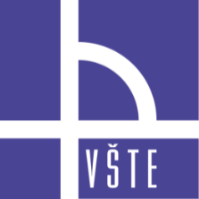 OBSAH PREZENTACE
Cíl práce
Historie a vývoj keramické střešní krytiny
Keramické krytiny současnosti
Dotazník ohledně krytin
Rozhodovací proces pro výběr krytiny na šikmou střechu
Rozhodovací proces pro výběr konkrétní keramické krytiny
Praktická aplikace vybrané krytiny na objekt
Závěr
Doplňující otázky
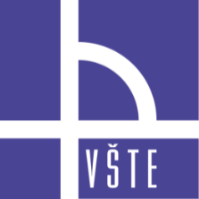 CÍL PRÁCE
Cílem práce je popsat historický vývoj krytiny z hlediska výroby a aplikace. Porovnat přednosti a nedostatky této krytiny ze zvolených hledisek. Vypracovat schéma rozhodovacího procesu při výběru krytiny pro šikmou střechu. Provést praktickou aplikaci výběru krytiny na vybranou konkrétní střechu a zpracovat projektovou dokumentaci se zaměřením na řešení detailů.
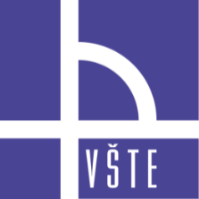 Historie a vývoj keramické střešní krytiny
Stručná historie keramiky

Krycí pálené hliněné desky

Stručný vývoj cihlářského průmyslu se zaměřením na výrobu tašek na českém území

Klady a zápory keramické krytiny
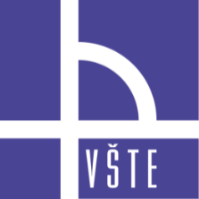 Historie a vývoj keramické střešní krytiny
Taška římská ( Tegula s Imbrexy )
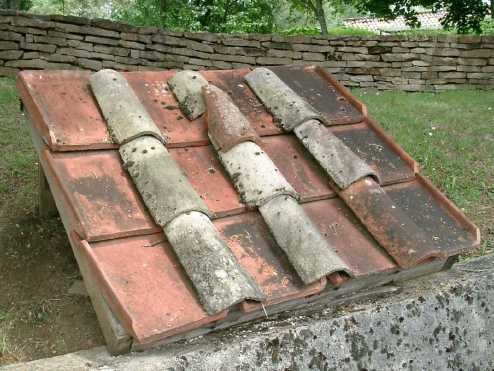 Zdroj:( Archirama ) [online]. 2015 [citováno 2017-02-20]. Dostupné z:https://storify.com/Archirama/imbrex-i-tegula
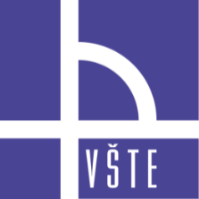 Historie a vývoj keramické střešní krytiny
Tašky římské Imbrexy
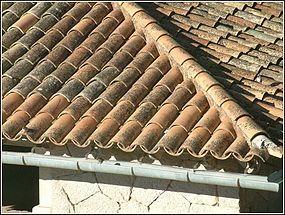 Zdroj:( Monk) [online]. [citováno 2017-02-20]. Dostupné z: https://www.revolvy.com/topic/Monk%20and%20Nun&uid=1575
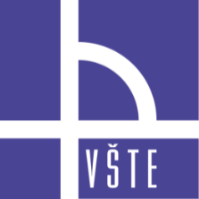 Historie a vývoj keramické střešní krytiny
Tašky ploché - bobrovky
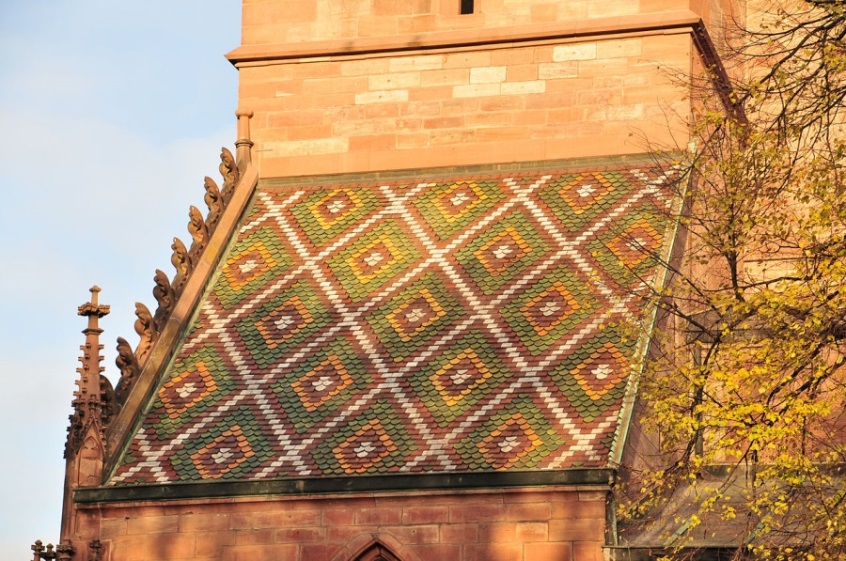 Zdroj:( Roleschek  ) [online]. 2012-08-23, [citováno 2017-02-15]. Dostupné z: https://de.wikipedia.org/wiki/Biberschwanz#/media/File:11-11-24-basel-by-ralfr-071.jpg
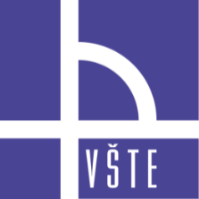 Historie a vývoj keramické střešní krytiny
Holandské pánve (vlnovky)
u nás nejznámější napodobenina Bechyňské háky
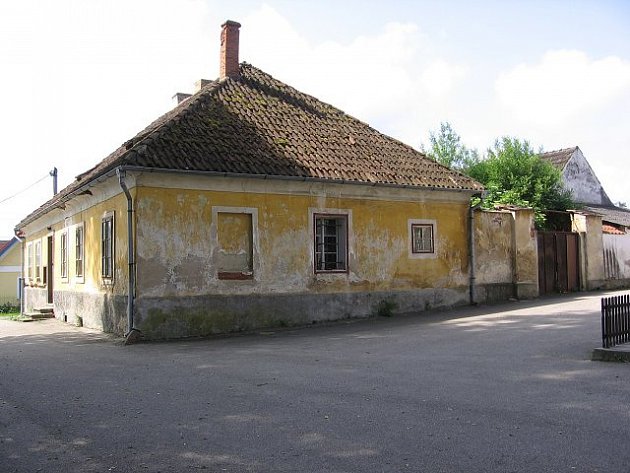 Zdroj:( Redakce  ) [online]. 2013--01-01, [citováno 2017-02-15]. Dostupné z: https:http://taborsky.denik.cz/zpravy_region/z-byvale-fary-muze-byt-obecni-urad-nebo-take-park-20130101.html
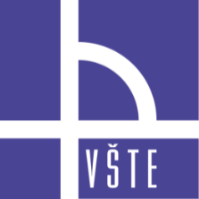 Historie a vývoj keramické střešní krytiny
Jednodrážková tažená taška
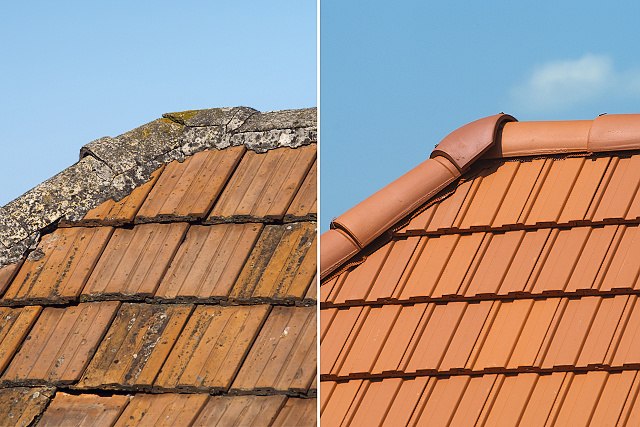 Zdroj:( Tondach  ) [online]. 2015--03-15, [citováno 2017-02-15]. Dostupné z: https:http://www.pestujemeonline.cz/vymente-starou-krytinu-za-elegantni-keramicke-tasky/
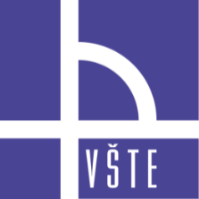 Historie a vývoj keramické střešní krytiny
Dvoudrážková ražená taška
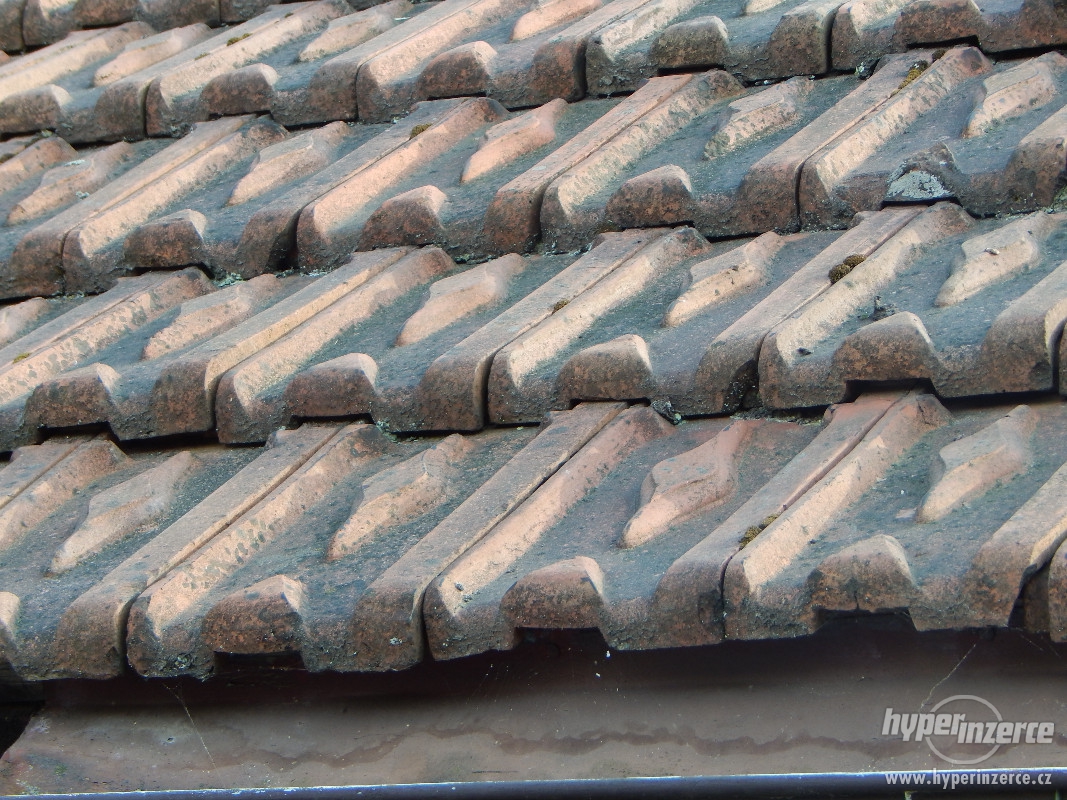 Zdroj:( Hamerlinder ) [online]. 2015--08-05, [citováno 2017-02-15]. Dostupné z: http://stavba.hyperinzerce.cz/palene-tasky/inzerat/10905559-tasky-srdcovky-nabidka-pardubice//
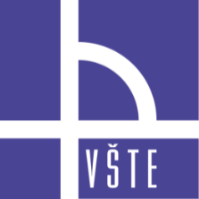 Keramické krytiny současnosti
Rovné tašky – bobrovky
Korunové a šupinové krytí
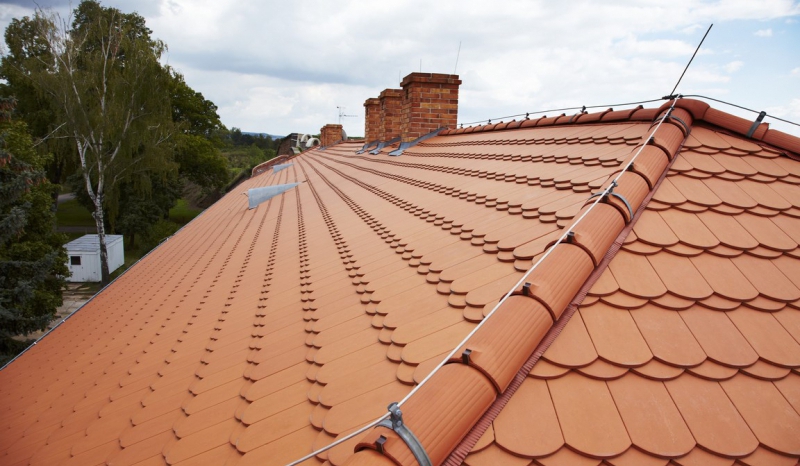 Zdroj:( Tondach ) [online]. 2015-12-17, [citováno 2017-02-15]. Dostupné z: https://www.stavbadomu.net/rubriky/stavba/strecha-domu/jak-vybrat-dobreho-pokryvace_24210.html
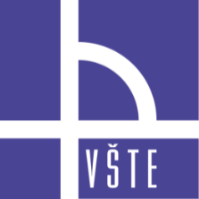 Keramické krytiny současnosti
Prejzová krytina ( hák, prejz )
Malý a velký prejz
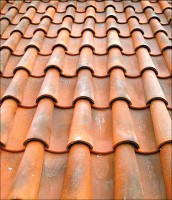 Zdroj:( Tzb-info ) [online]. 2017-01-08 [citováno 2017-02-20]. Dostupné z:http://www.tzb-info.cz/3801-palena-krytina-historie-a-soucasnost
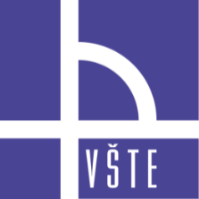 Keramické krytiny současnosti
Drážkové tašky- neposuvné
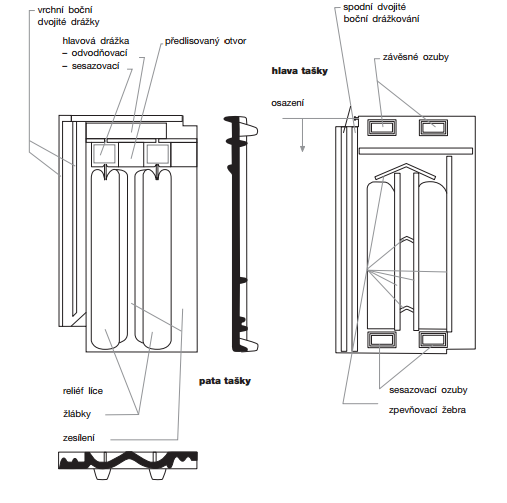 Zdroj: (Tondach ) [online]. 2015-01-01, [citováno 2017-02-28]. Dostupné z: http://media.tondach.cz/userfiles/file/pdf/ke-stazeni/technicke_info.pdf
Keramické krytiny současnosti
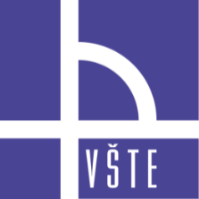 Tašky drážkové - posuvné
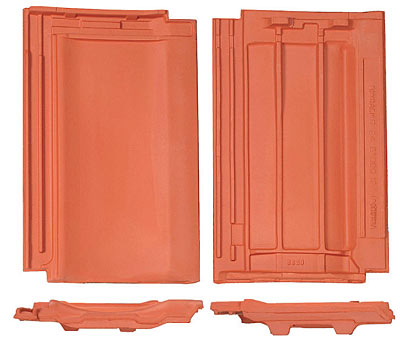 Zdroj:( Volf) [online]. 2006-04-04 [citováno 2017-07-12]. Dostupné z: http://www.stavebnictvi3000.cz/clanky/posuvna-taska-stodo-12//
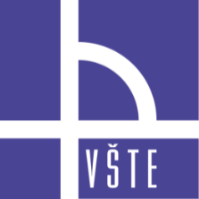 Dotazník ohledně krytin
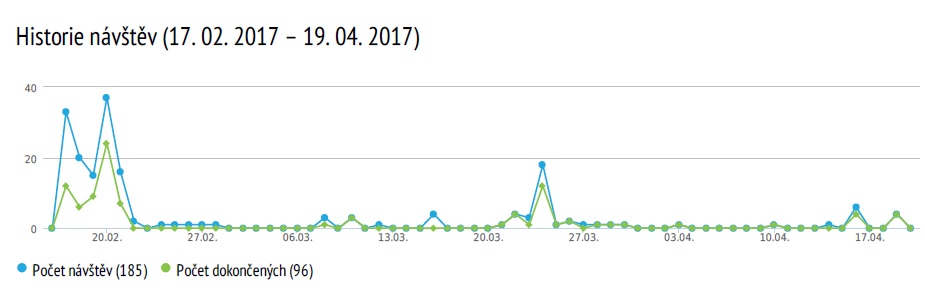 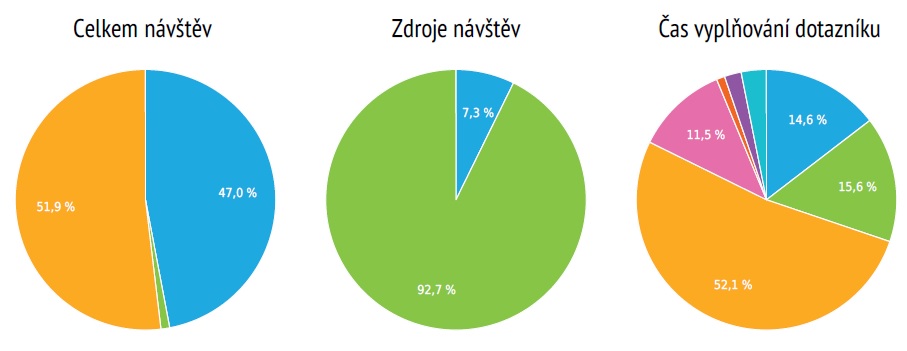 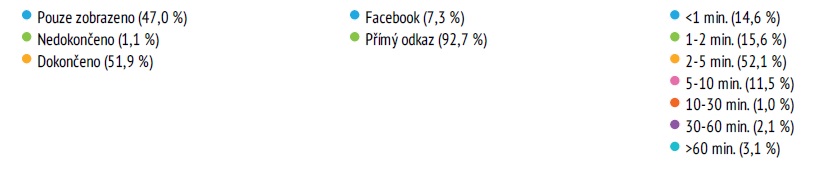 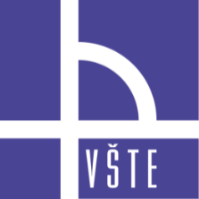 Dotazník ohledně krytin
Dotazník ohledně krytin
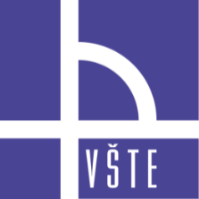 Dotazník ohledně krytin
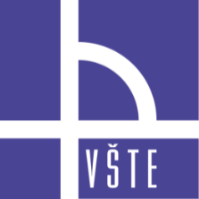 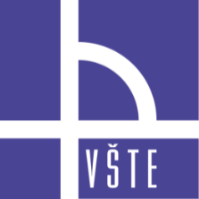 Dotazník ohledně krytin
Dotazník ohledně krytin
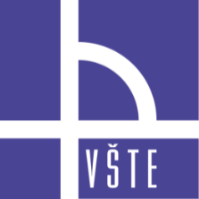 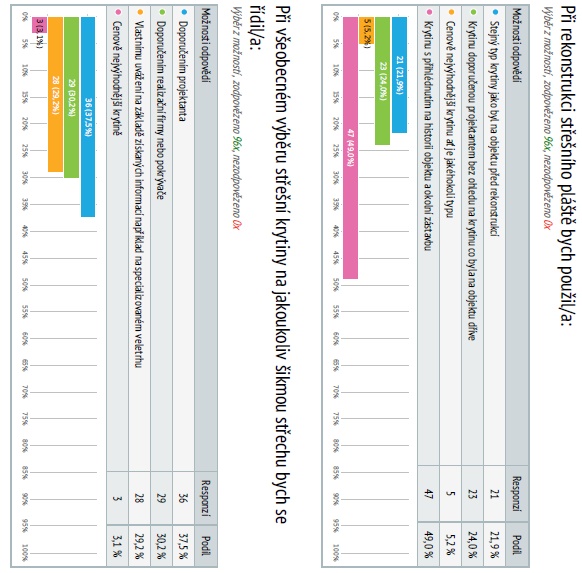 Dotazník ohledně krytin
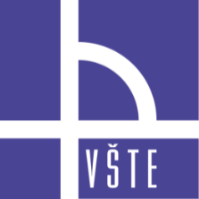 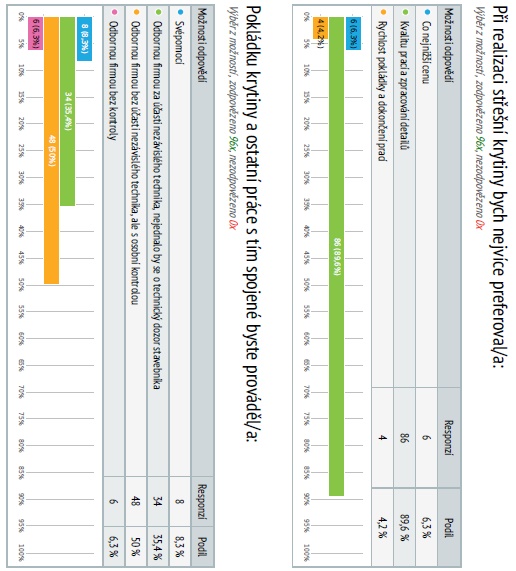 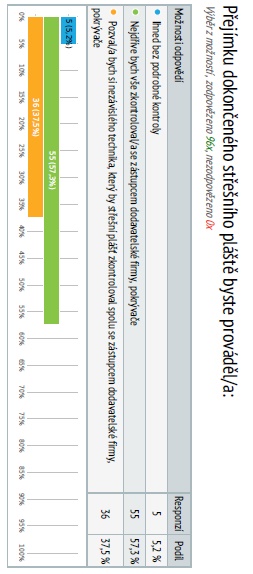 Dotazník ohledně krytin
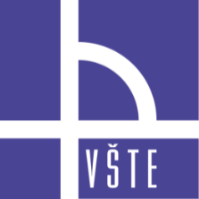 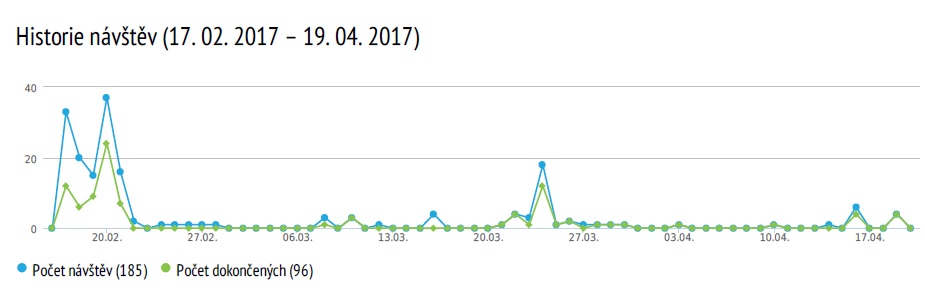 Rozhodovací proces pro výběr krytiny na šikmou střechu
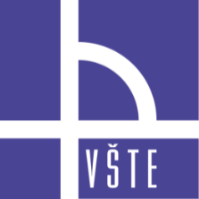 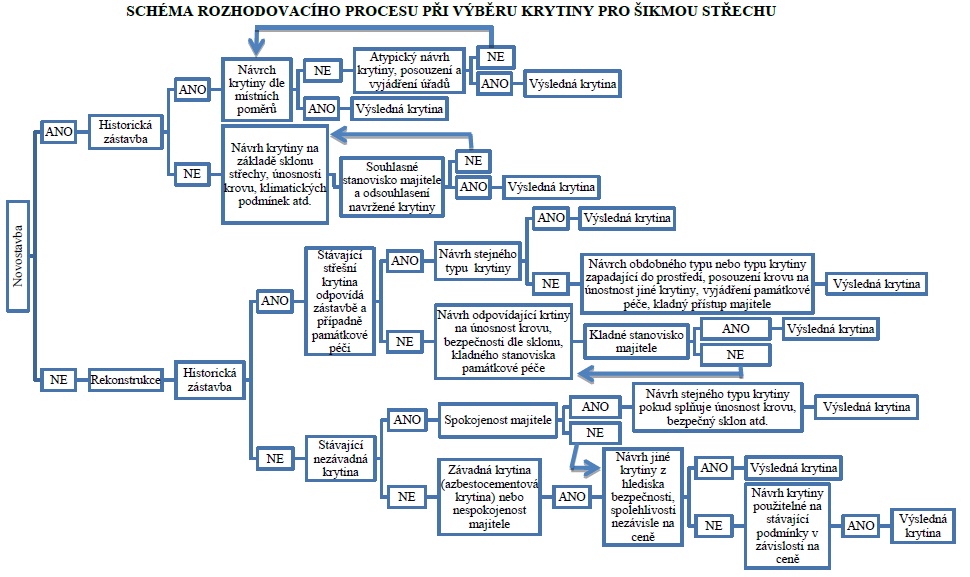 Rozhodovací proces pro výběr konkrétní keramické krytiny
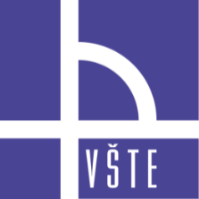 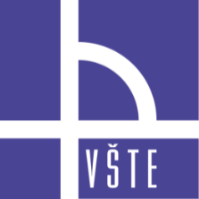 Praktická aplikace vybrané krytiny na objekt
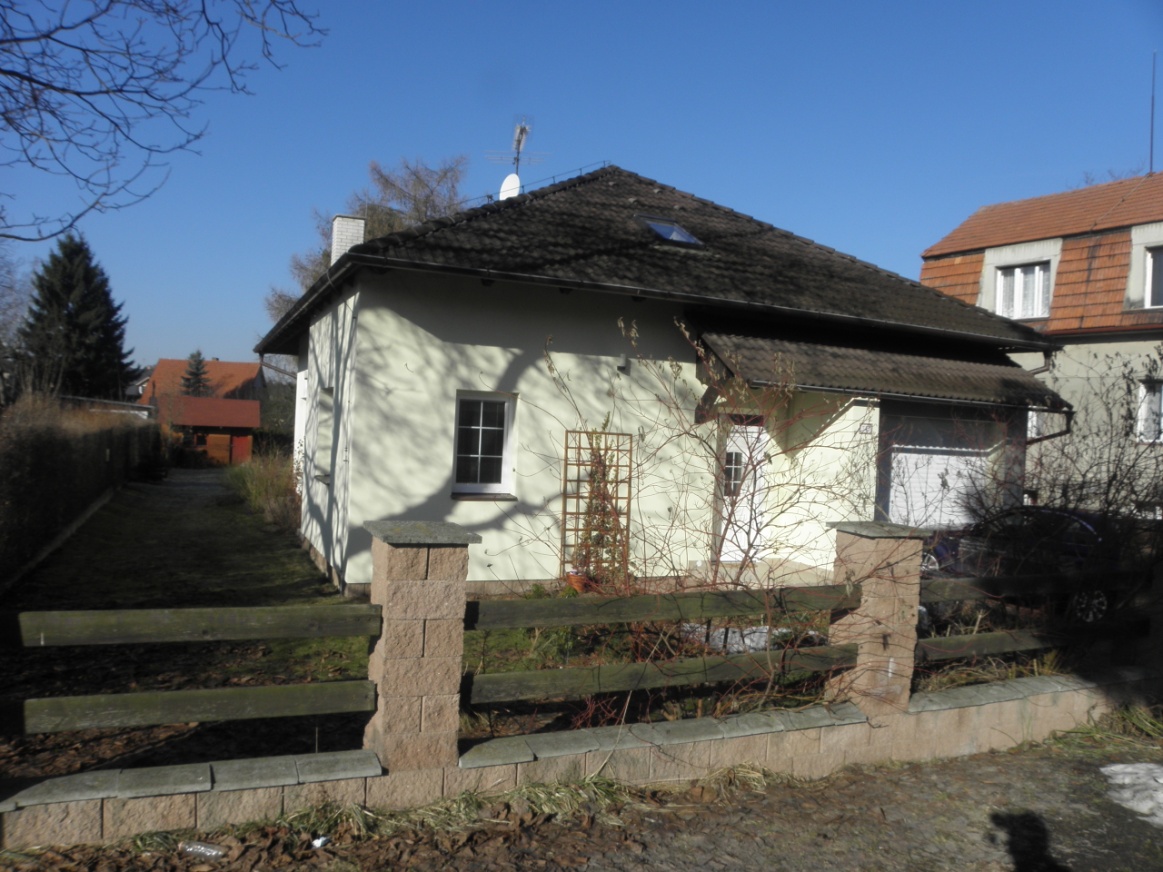 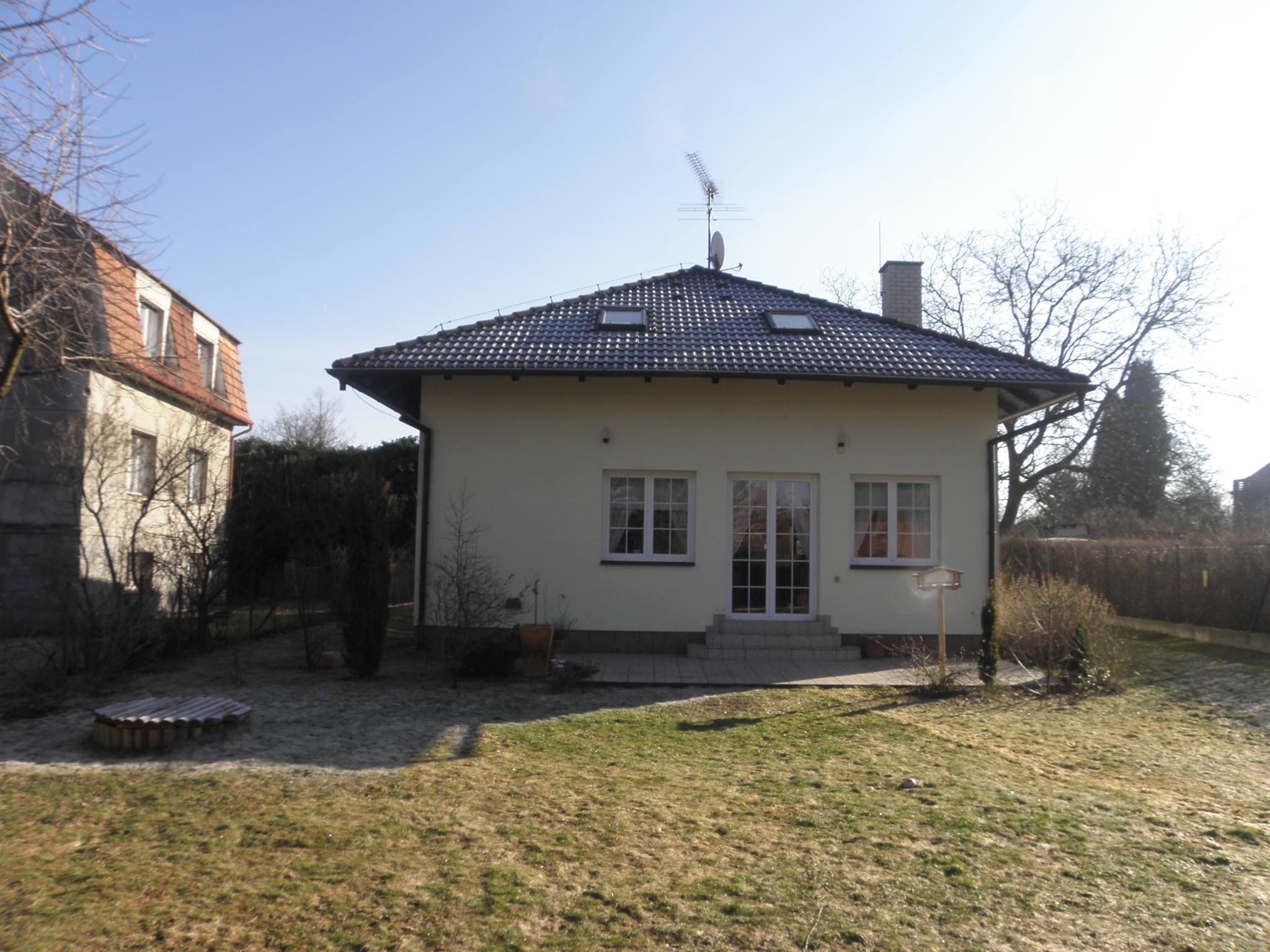 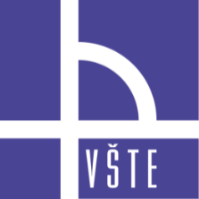 Praktická aplikace vybrané krytiny na objekt
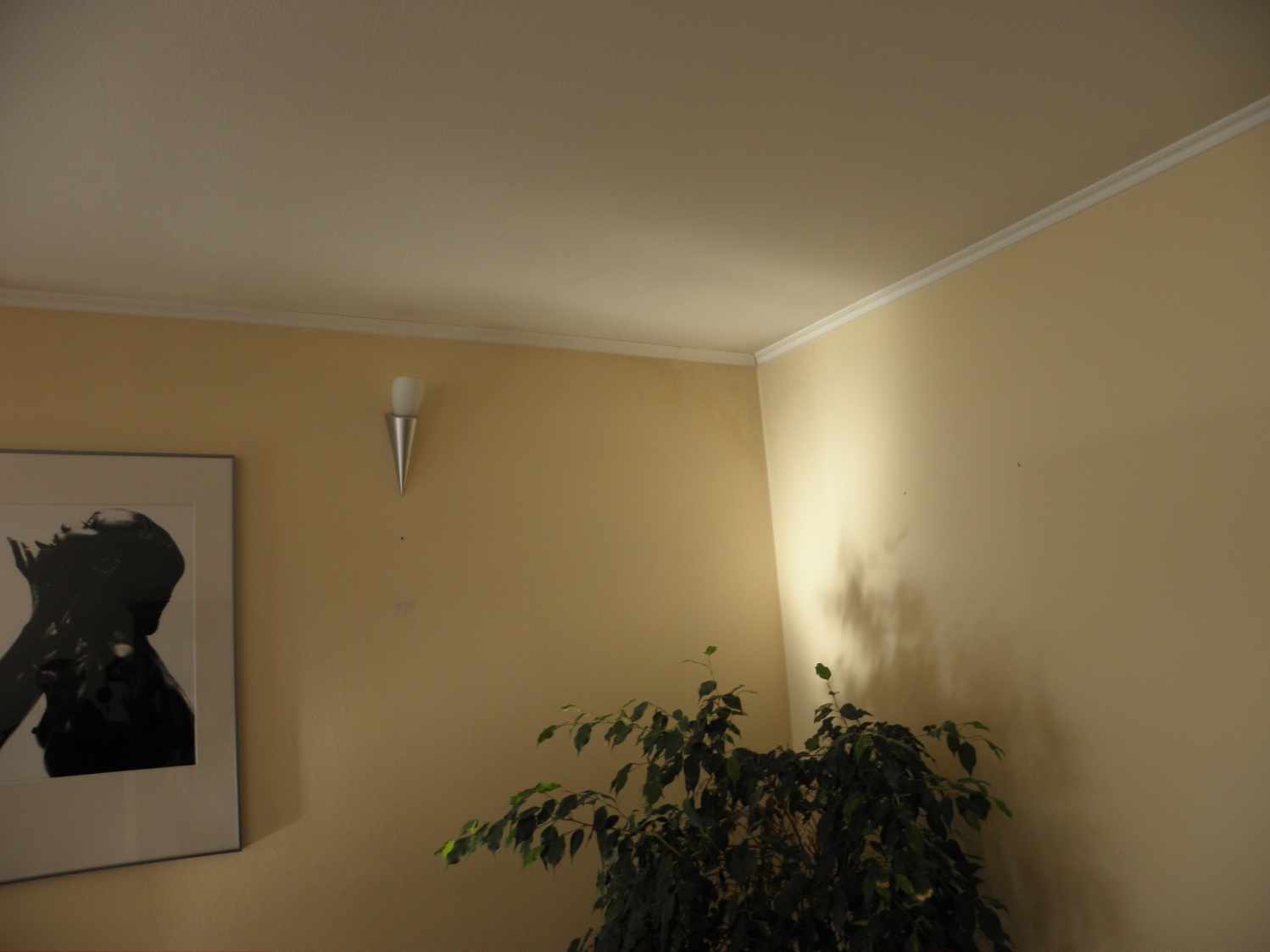 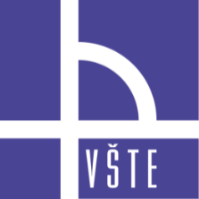 Praktická aplikace vybrané krytiny na objekt
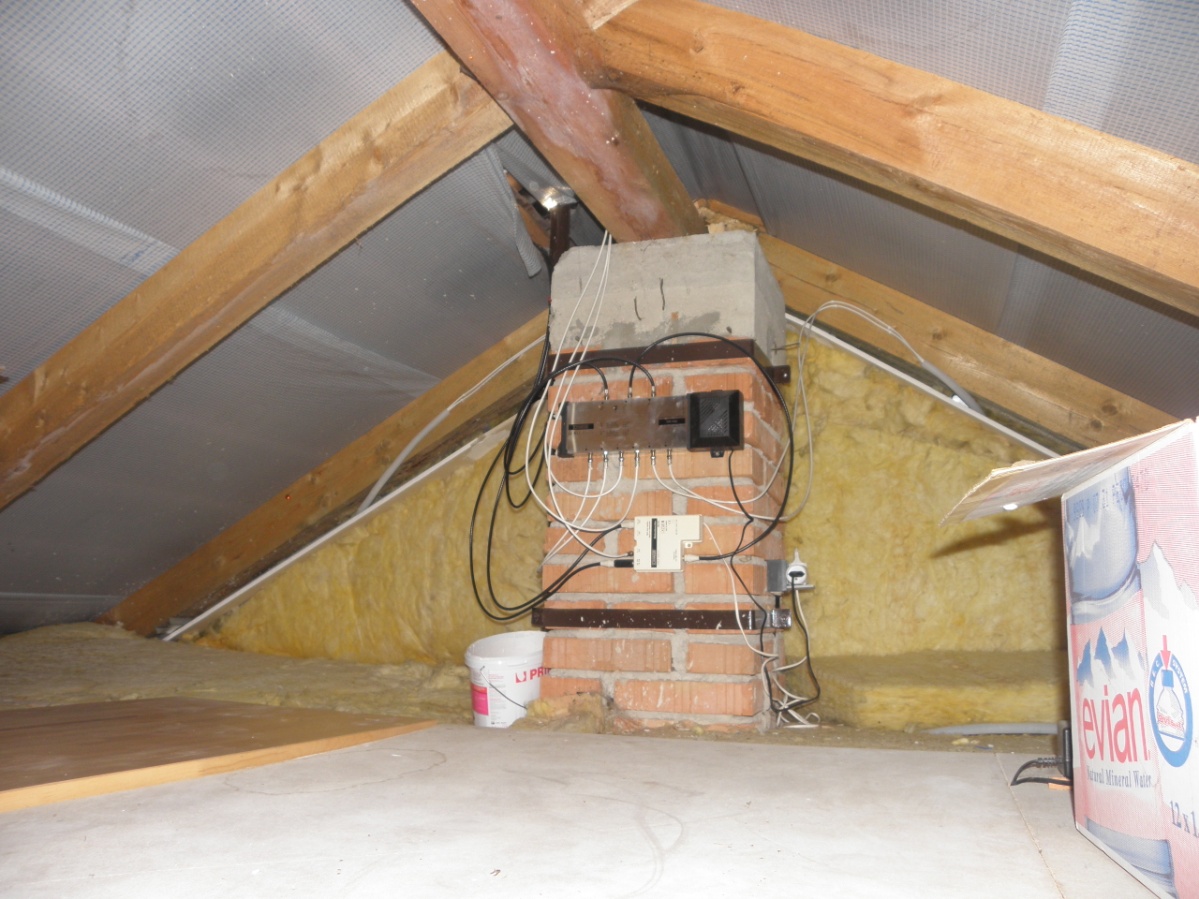 Praktická aplikace vybrané krytiny na objekt
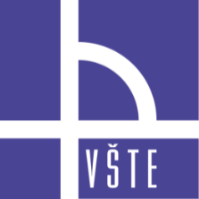 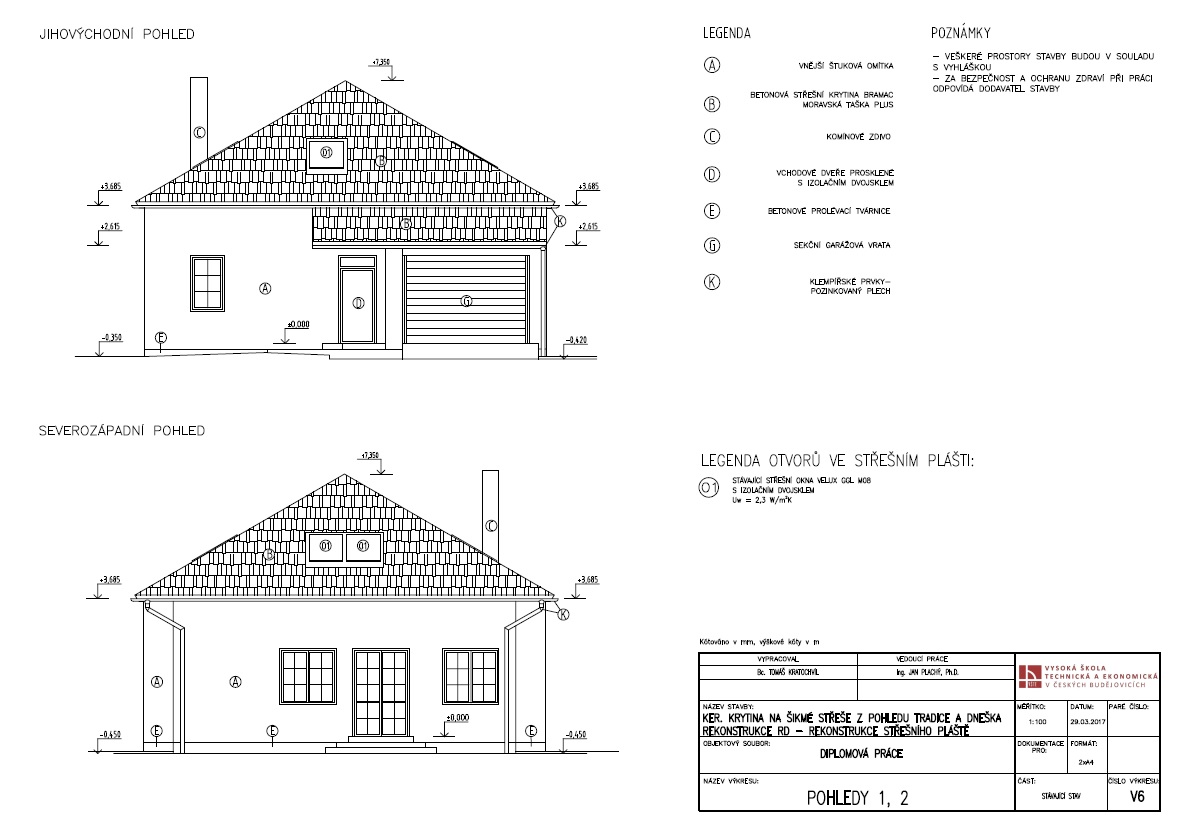 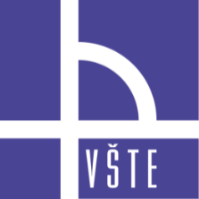 Praktická aplikace vybrané krytiny na objekt
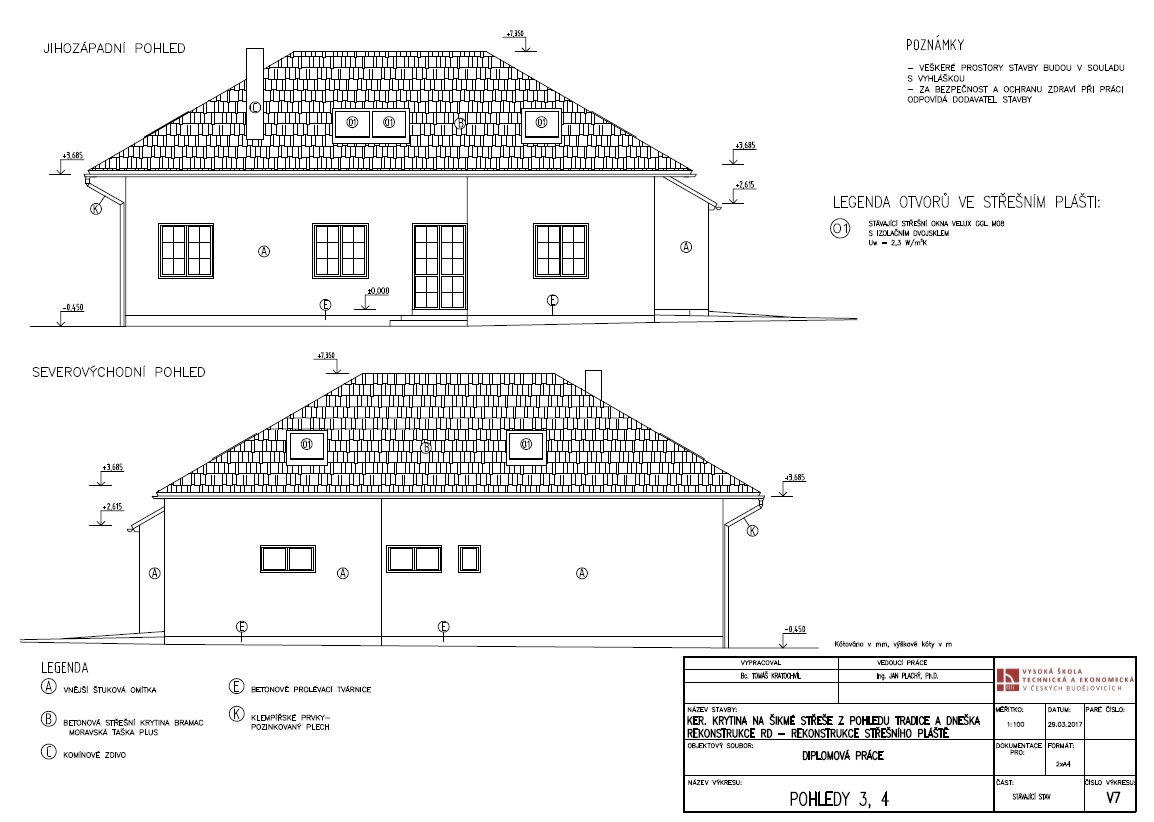 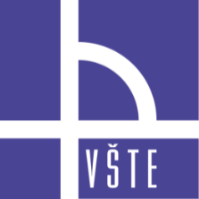 Praktická aplikace vybrané krytiny na objekt
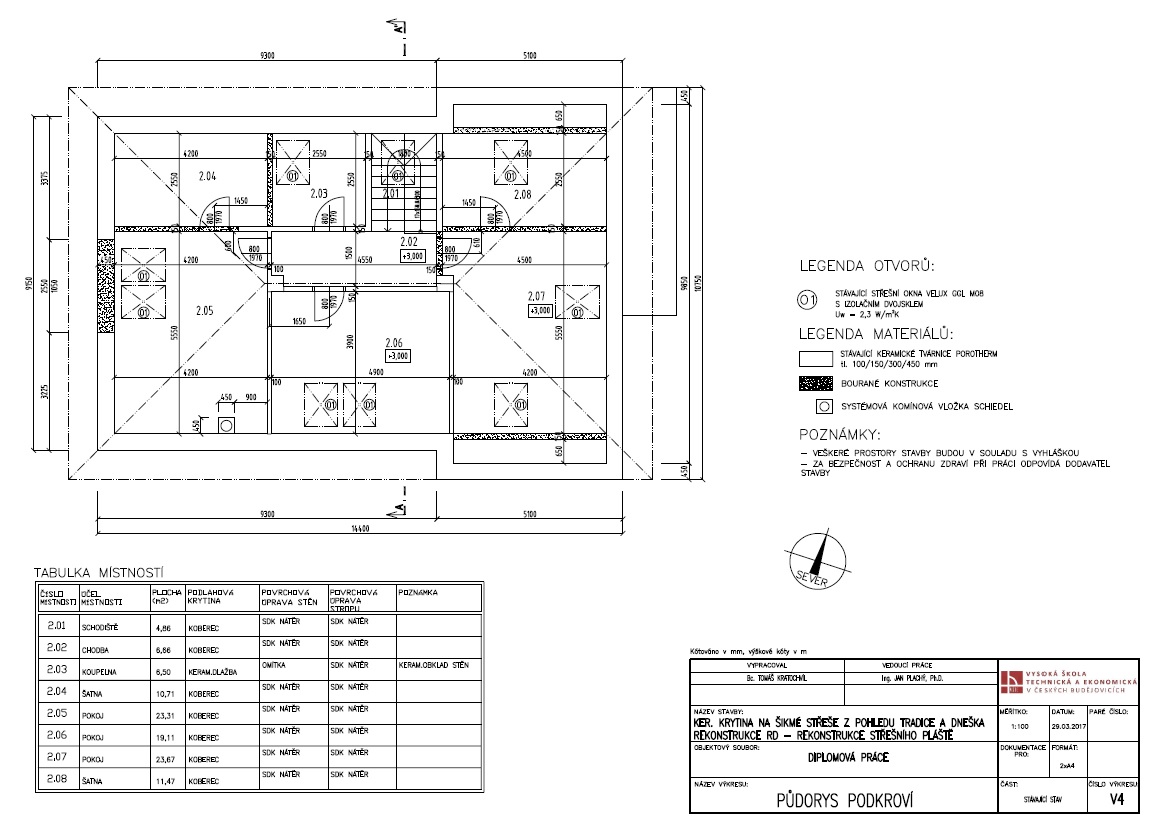 Praktická aplikace vybrané krytiny na objekt
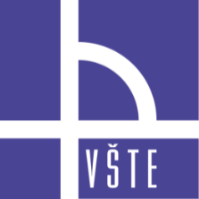 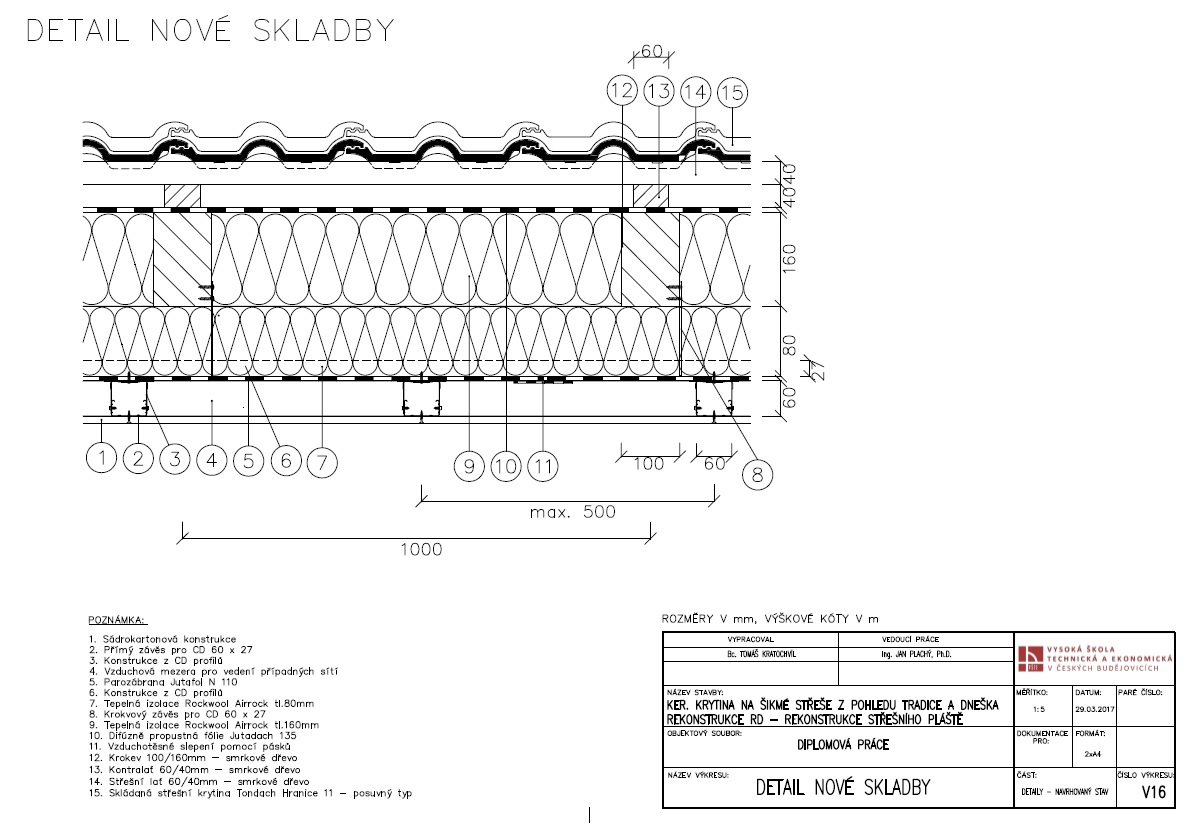 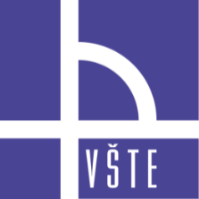 Praktická aplikace vybrané krytiny na objekt
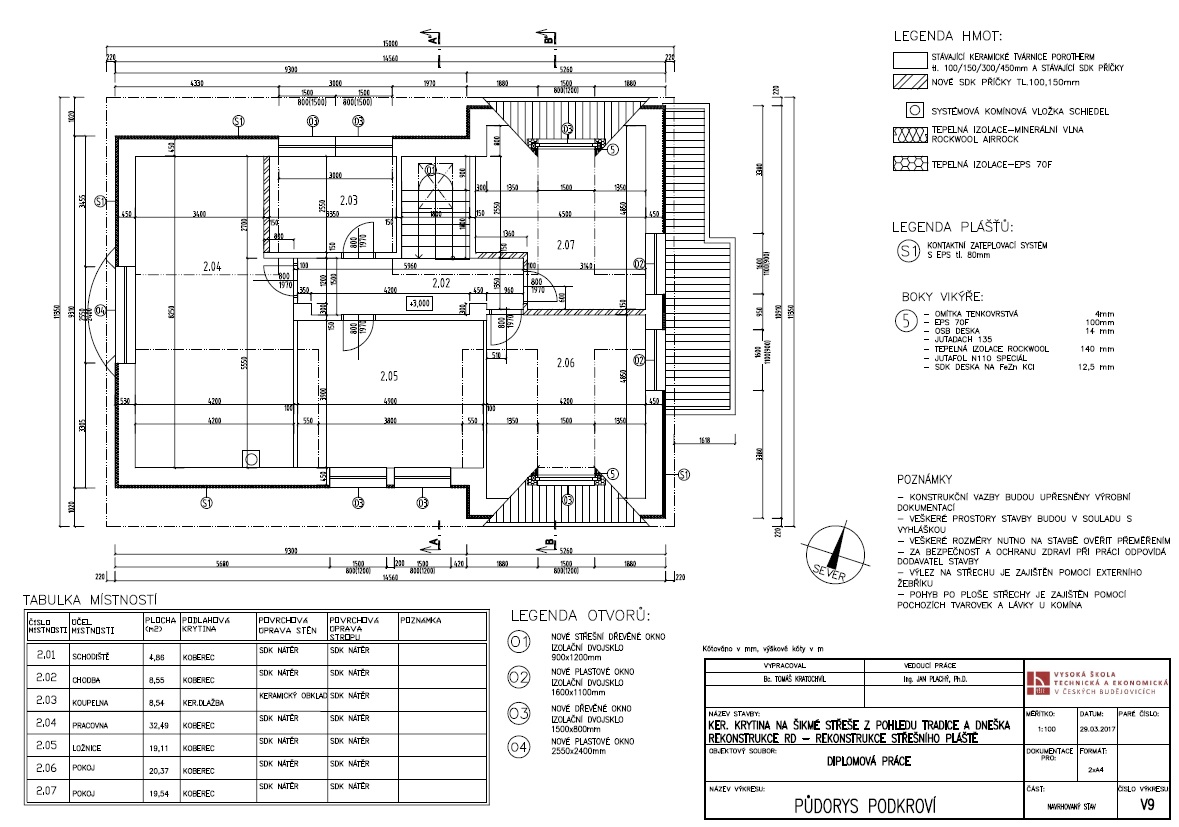 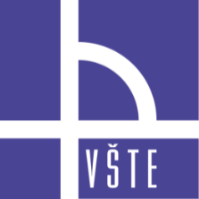 Praktická aplikace vybrané krytiny na objekt
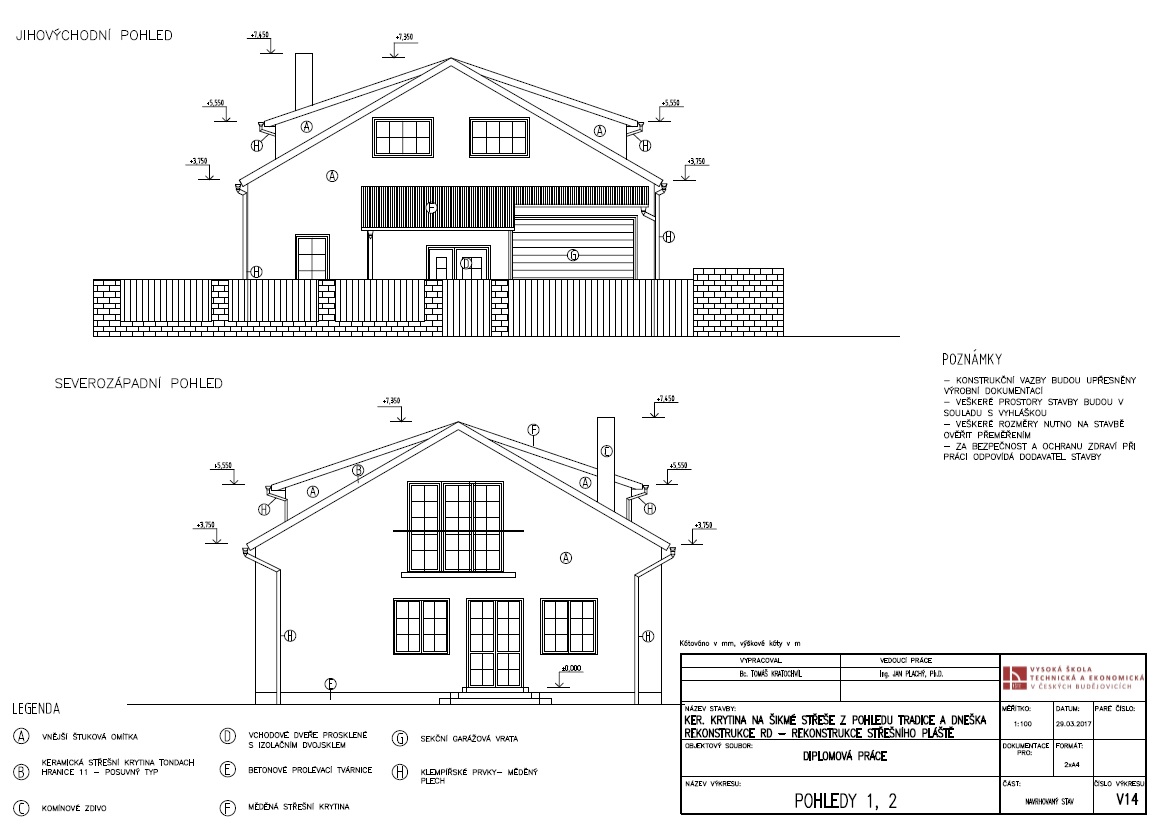 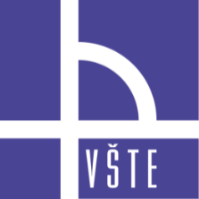 Praktická aplikace vybrané krytiny na objekt
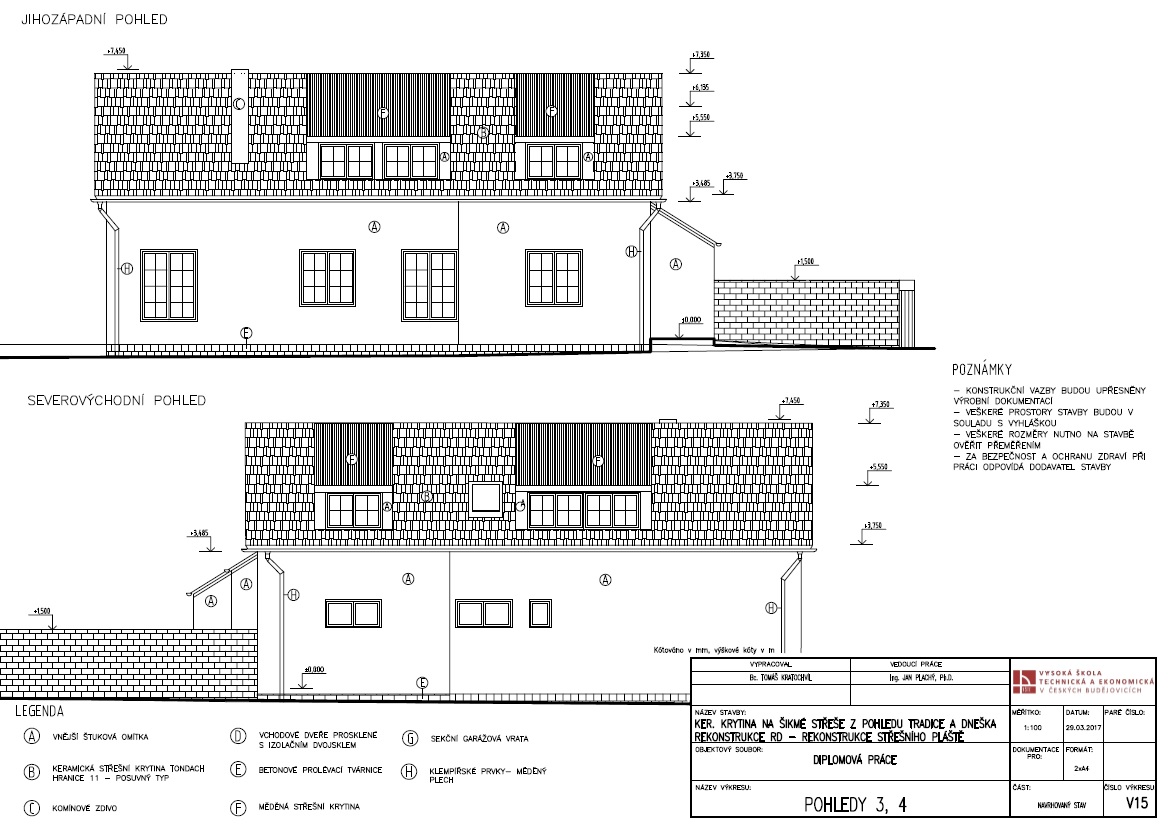 Závěrečné shrnutí
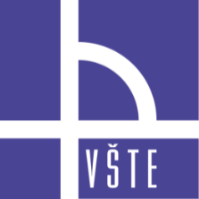 Cíl práce byl splněn.

Na výzkumné otázky bylo zodpovězeno.
Děkuji za pozornost
Doplňující otázky od vedoucího práce
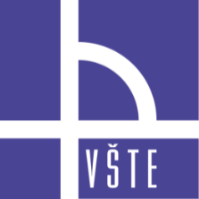 Proč nebyla tl. tepelné izolace při rekonstrukci navržena na doporučenou hodnotu 0,16 W/m2K ? 
Investorovi nepřipadalo důležité docílit doporučené hodnoty.
Navržená skladba mimo krokev dosahuje hodnoty prostupu tepla 0,18 W/m2K a v nehomogenní zóně 0,22 W/m2K, což splňuje dnešní požadavky.

Můžete prosím blíže vysvětlit důvody ke změnám objemu výroby keramické krytiny v letech 1947-1990?
Zastaralé závody, nebyla kvalifikovaná prac. síla. 
Snaha zefektivnit výrobu, malé cihelny se sdružovaly nebo zavíraly.
Nedostatečná kapacita pro výrobu ker. krytiny, závody vyráběly především zdící prvky. Kolem roku 1965 se začalo přecházet z důvodu vysoké poptávky          k masivnější výrobě betonové krytiny.
Výroba ker. krytiny až do roku 1990 klesala.

Jak by vypadalo řešení ochrany proti sněhu? 
Řešený objekt se nachází ve II. sněhové oblasti.
Zajištění bezpečnosti pouze u vchodové části. 
Doporučeno osadit po celé délce obou stran střechy u okapové hrany protisněhové háky min. ve dvou řadách na vazbu.
Doplňující otázky od oponenta práce
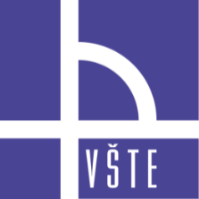 Proč nebylo použito multikriteriální hodnocení na výběr střešní krytiny a jaké jsou jeho nevýhody?
Zvoleno známější a jednodušší hodnocení, ve kterém se lépe orientuje podle jednotlivých vlastností.  
Hlavní nevýhoda multikriteriálního hodnocení, dle mého názoru, menší přehlednost podle jednotlivých vlastností.

Kolik odborníků z praxe odpovídalo na dotazníkové šetření? 
Nelze posoudit, dotazník byl anonymní.